Moving Governance Conceptsinto Practice
A Discussion of New Collaborative and Open Source Initiatives
Sunday, June 2, 3:30 to 5:00
Our plan today
Purpose of this workshop – 5 min

Introduction of our panelists and their projects – 25 min

Facilitated Q and A with audience participation – 50 min

Additional audience questions – 10 min
Purpose of this workshop
Workshop need
Community developed and maintained (i.e. open source) tools are an emerging best practice for transportation modeling

Unlike privately owned tools, or tools developed by and for a single user, community-based tools require collaborative governance and stewardship

Therefore, today we will share lessons learned and ideas for improved project governance, followed by a facilitated question and answer session
What is governance?
Getting the right people around the right table to make the right decisions to guide overall program processes and standards to decide what initiatives to take on and when
From Oregon DOT
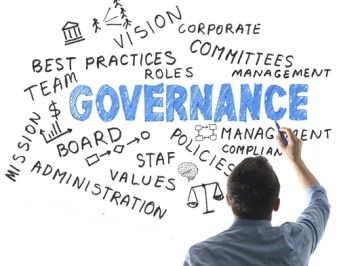 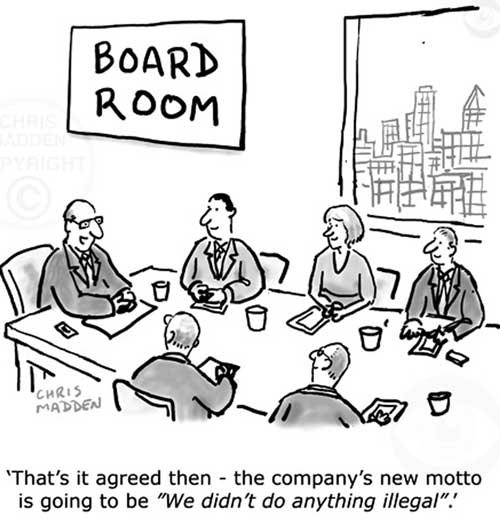 2
1
1
2
http://www.ft.lk/columns/what-hr-can-do-to-improve
governance-in-enterprises/4-572160
https://blog.v-comply.com/governance-styles/
Topics to be discussed today
An overview of the expanding open source toolkit

Ownership and collaboration challenges across contracts, agencies, schedules

Discussion of the contribution and review process

Identification of common needs

Suggestions for future practice and industry collaborations
What will the takeaways be for the audience?
Knowledge of new easily accessible tools

Awareness of partnerships and their value for developing and maintaining agency tools

Ideas and suggestions for improving collaborative projects

Understanding the benefits/challenges of collaborative and open source projects
Project introductions
Project Introductions
Bill Keyrouze, AMPO, ActivitySim 

Bibiana McHugh, TriMet, OpenTripPlanner 

Billy Charlton, TU-Berlin, matsim 

Tara Weidner, Oregon DOT, VisionEval

Elizabeth Sall, UrbanLabs, Zephyr Transport
Questions and Answers with Audience Participation
Getting off the ground
Why did you decide an open source solution was right for your problem?

What were some important steps in getting your project off the ground?

I’ve heard about pooled funds, what is this?

What are some good resources for getting an open source project going?
Governance
How did you develop a governance plan?

How do you make decisions collectively?

What collective decision-making issues have you experienced, and how did they get resolved?
Contracting/Licenses/Legalities
What contracting challenges do you face and how have they been overcome?

I’m concerned about copyright, ownership, and licensing.  How does your project deal with this?

How does your project interface with closed source or proprietary solutions?
Funding
What funding challenges do you face and how have they been overcome?

What is done to recognize paying members?  Do they have move voice in governance?
Outreach
How do you market your project?  

How are you expanding your community beyond your initial base?  For example, from agencies to academics and vice versa.

How do people get involved with your project?  How do you ensure quality contribution?
Maintenance/Sustainability
New projects need dedicated champions.  What happens when the champions move on?  How do you, or have you, ensured long term success?

How can foundations, non-profits, etc. help sustain these initiatives?

What are your plans for the future?
Additional Audience Questions
Additional Audience Questions
?
Ben Stabler
Director, RSG
ben.stabler@rsginc.com
Tara Weidner
Integrated Transportation Analysis Engineer, Oregon DOT
Tara.J.WEIDNER@odot.state.or.us